цитата
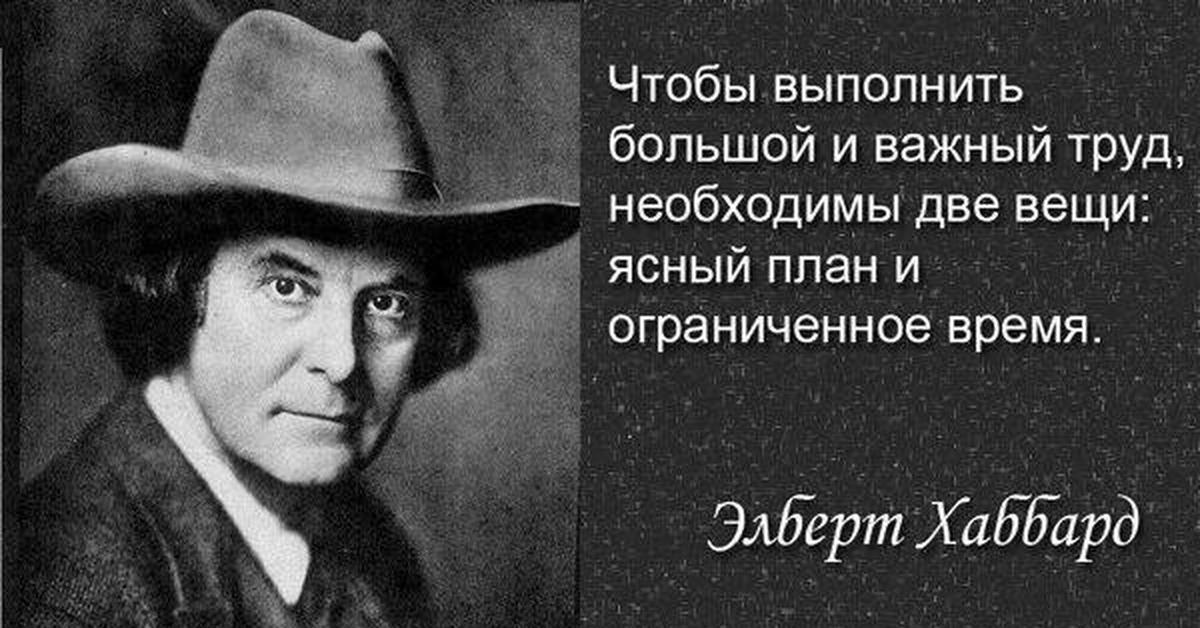 Ваше понимание?
Тема проекта:
Технология 
компьютерного 
моделирования 
(в среде табличного процессора)
Цель:
построить компьютерную модель
Проблема

Необходим ли процесс моделирования?
Гипотеза
Предположим, что
Без создания модели исследование объекта, процесса или явления  будет дорого или даже опасно?
Основные этапы моделирования
I этап. Постановка задачи
Описание задачи
Цель моделирования
Анализ объекта
II этап. Разработка модели
Информационная модель
Математическая модель
Компьютерная модель
III этап. Компьютерный эксперимент
План моделирования
Технология моделирования
IV этап. Анализ результатов моделирования
Задачи практической работы:
Разработать компьютерную модель 
Провести компьютерный эксперимент 
Проанализировать результаты моделирования
Результаты расчетов
Анализ модели
Как вы думаете, какими свойствами или параметрами мы с Вами пренебрегли при разработке данной модели?
площадь комнаты
цвет обоев
ширина рулона
ширина комнаты
страна производитель обоев
Анализ результатов и вывод
Количество рулонов зависит от (выберите правильный ответ):
рисунка обоев
способа доставки
площади комнаты
количества обрезков
Анализ результатов и вывод
Компьютерная моделирование позволяет(выберите правильный ответ):
проверить надежность выбранных математических моделей
полностью воссоздать реальные процессы и явления
быстро и точно проводить тестовые расчеты
https://ru.qaz.wiki/wiki/Computer_simulation
http://uchenik.vofka.ru/my_files/oboi.htm
https://multiurok.ru/files/priezientatsiia-k-uroku-modielirovaniie-situatsii.html
https://yandex.ru/search/?text=моделирование%20в%20среде%20табличного%20процессора%20поклейка%20обоев&lr=62&clid=2404991https://multiurok.ru/files/priezientatsiia-k-uroku-modielirovaniie-situatsii.htmlhttps://fb.ru/article/274518/habbard-elbert-foto-i-biografiya